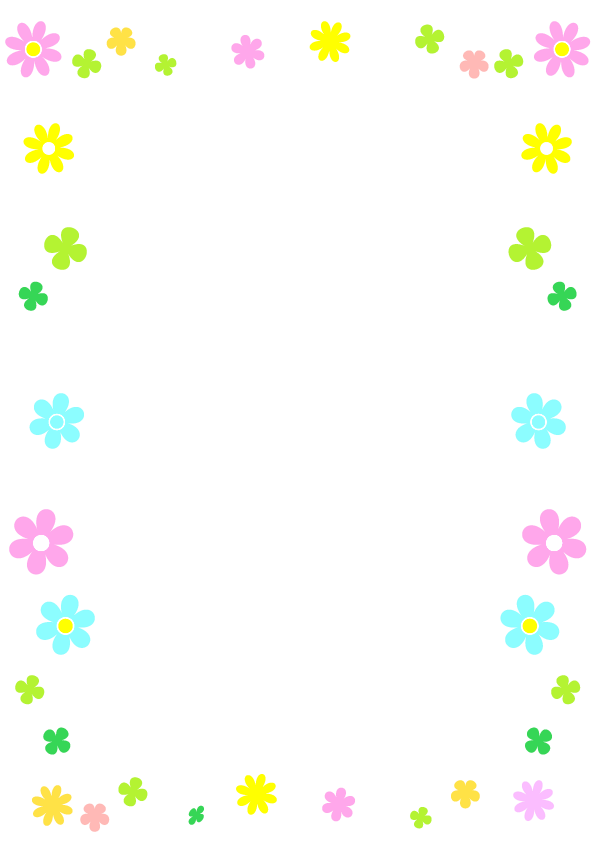 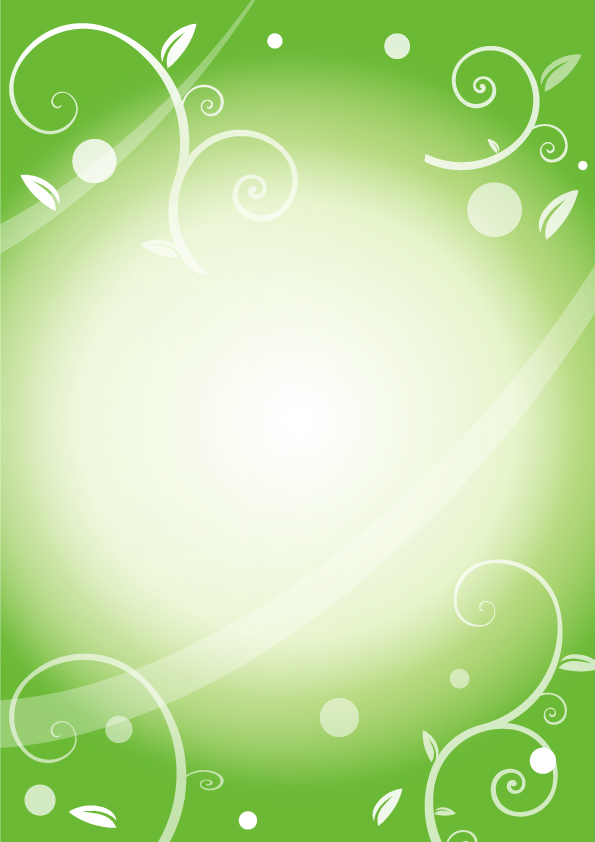 場　所　山目市民センター　創作室　　　　　
定　員　15名（保護者の参加可）
持ち物　うわばき、水分補給用飲み物、
　　　　マスク（花ハサミは用意します）
申込み　10月5日（火）9：00から、10月20日（水）
　　　　　17：00まで電話で受付け。
　　　　（先着順で定員になり次第締め切）
主　催　一関市山目市民センター
令和3年度
山目市民センター少年事業
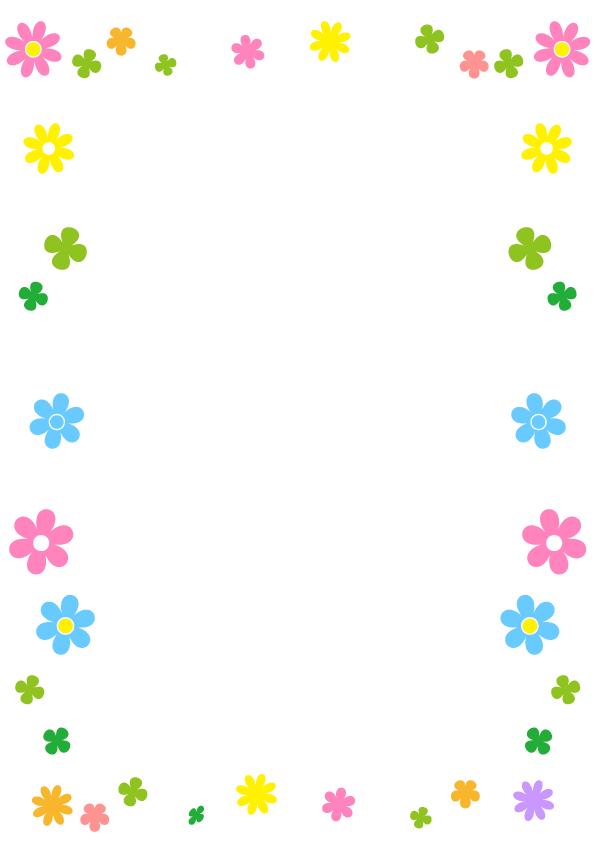 いけばな体　験　教　室
いけばな（生け花）という言葉は、「花を生かす、命を与える」という意味です。日本の伝統芸術のひとつ「いけばな」の基本を学び「いけばな」を体験してみませんか。
対　象
市内小学生
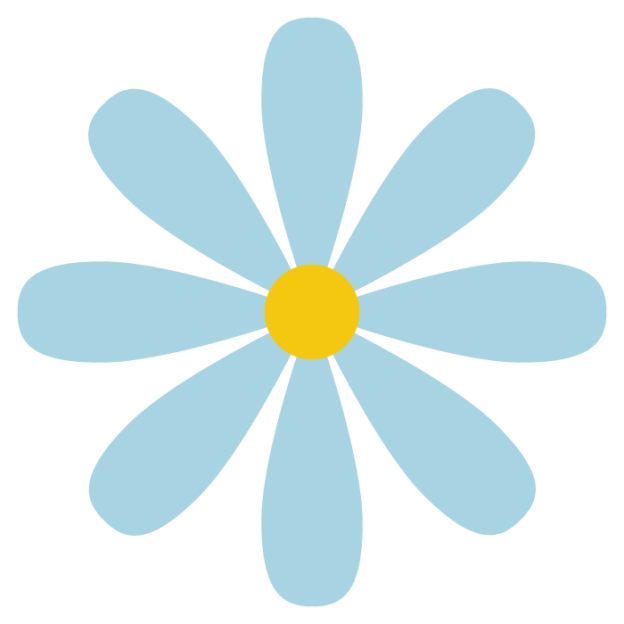 開　催　日　時　
令和3年11月6日（土）
10：00～12：00
参加費
６００円
（材料代）
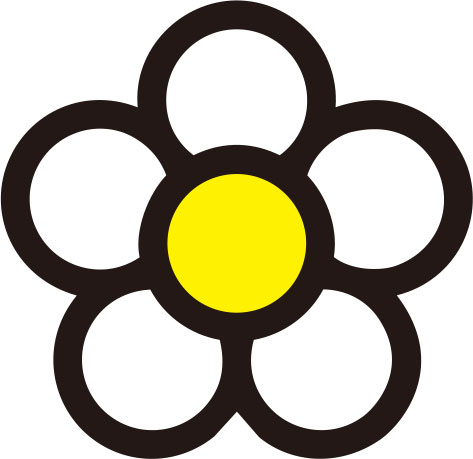 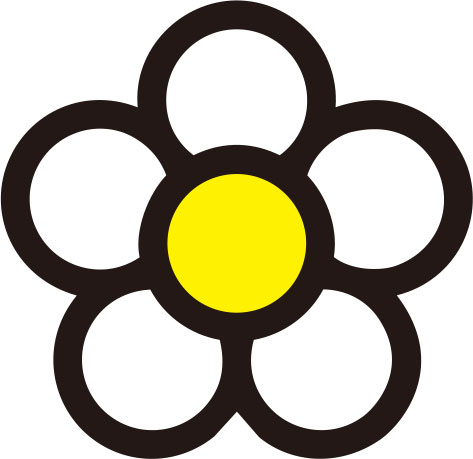 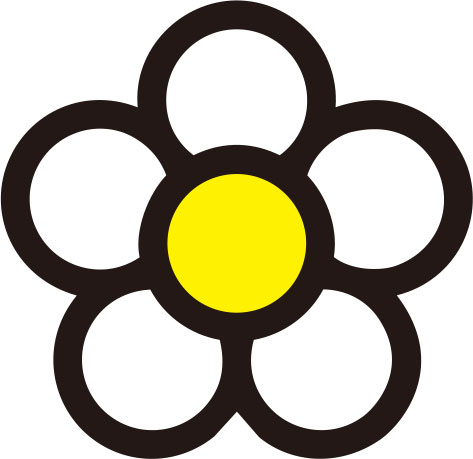 お問い合わせ・申込み
山目市民センター
電話　２１－２１０４
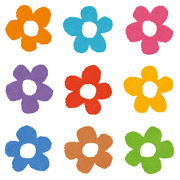 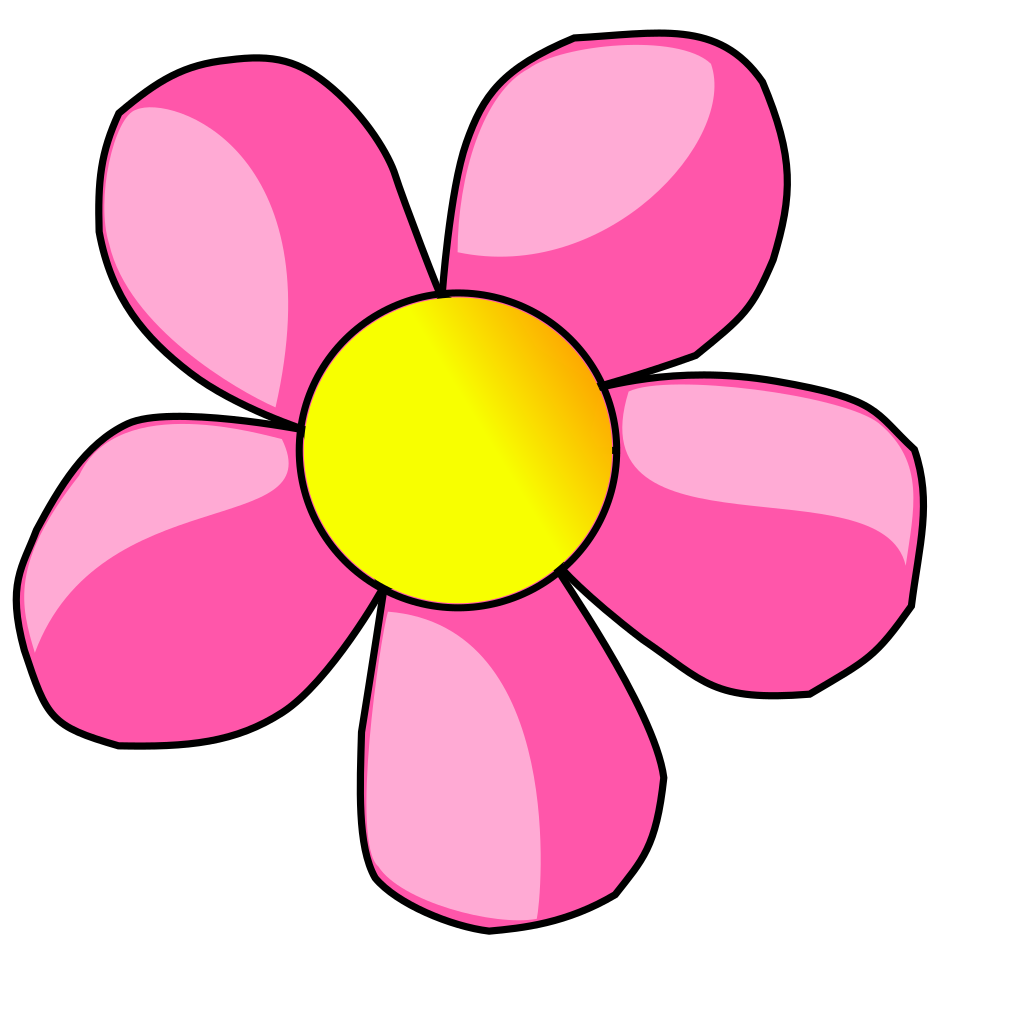 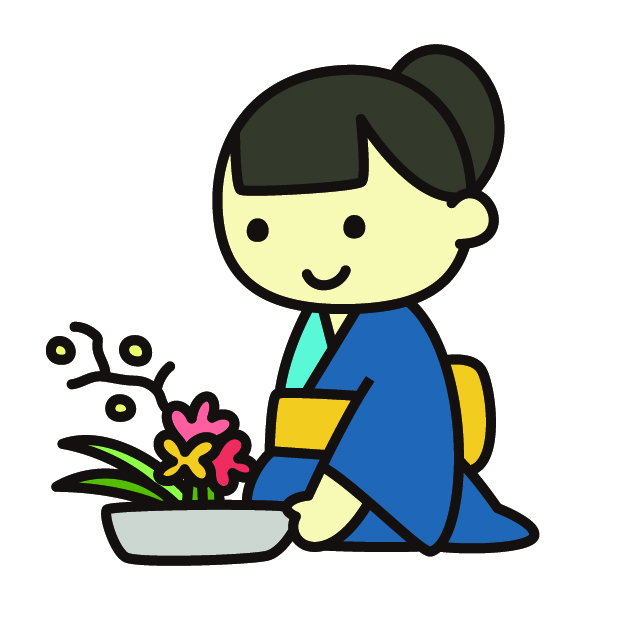 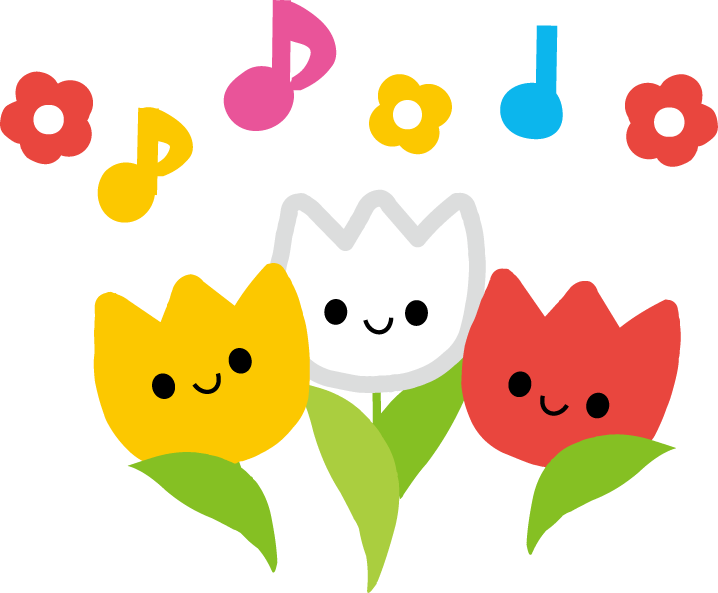 講　師
池坊華仙会
千葉　まゆみ　さん
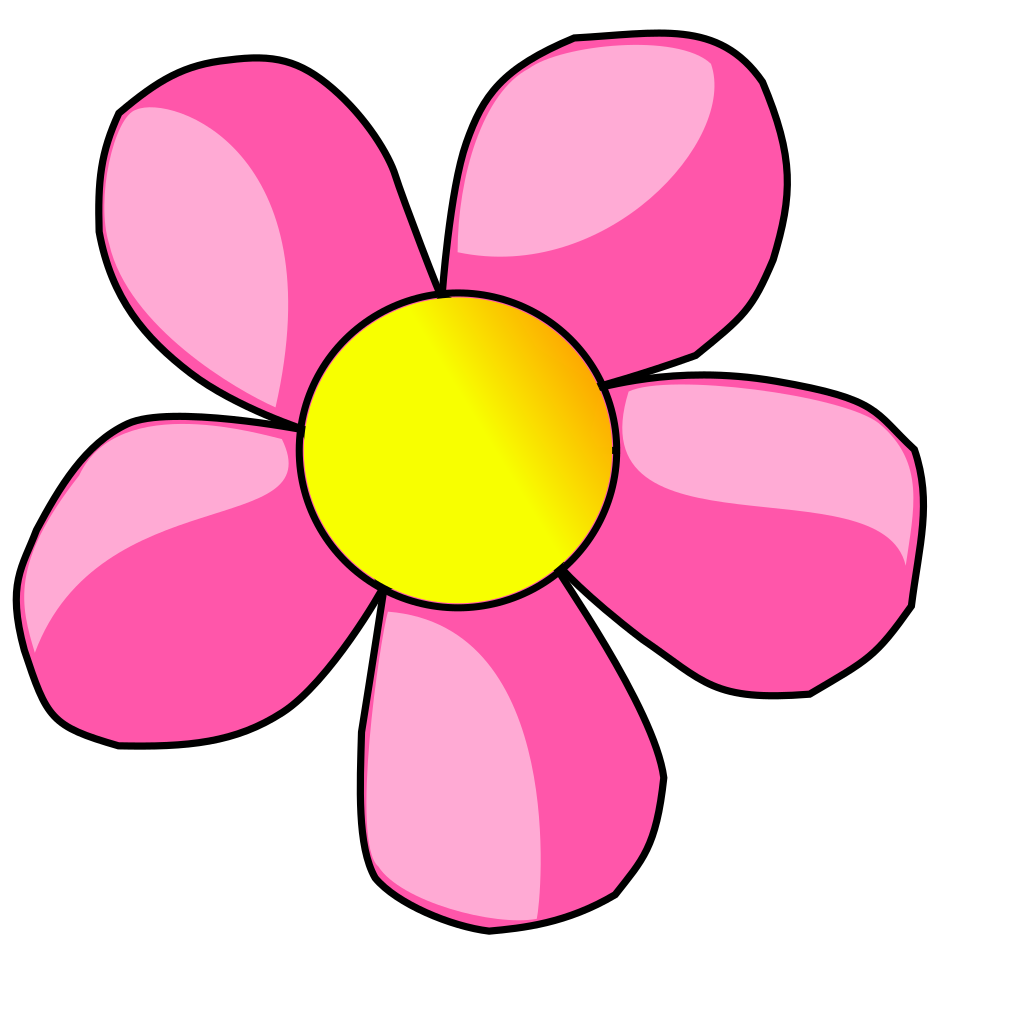 お願い
感染症予防策としてマスクの着用、来館時の検温、手指の消毒を実施
します。
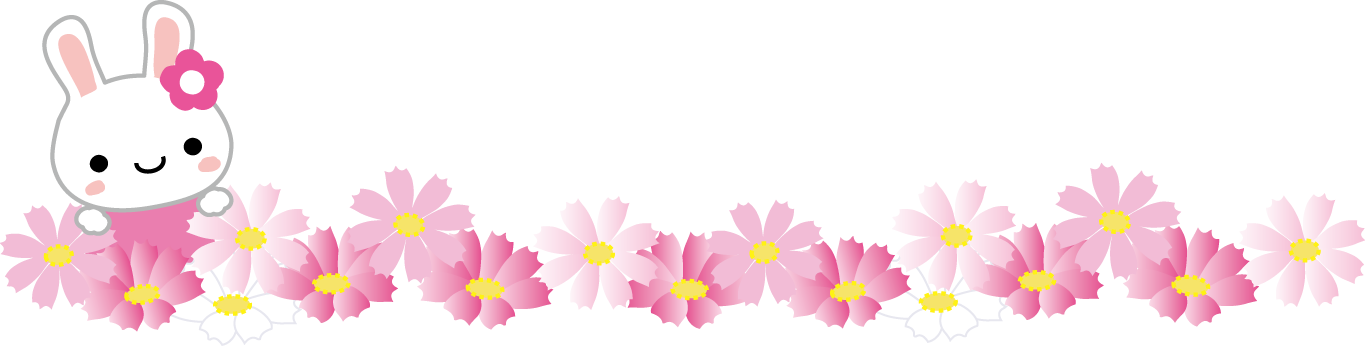 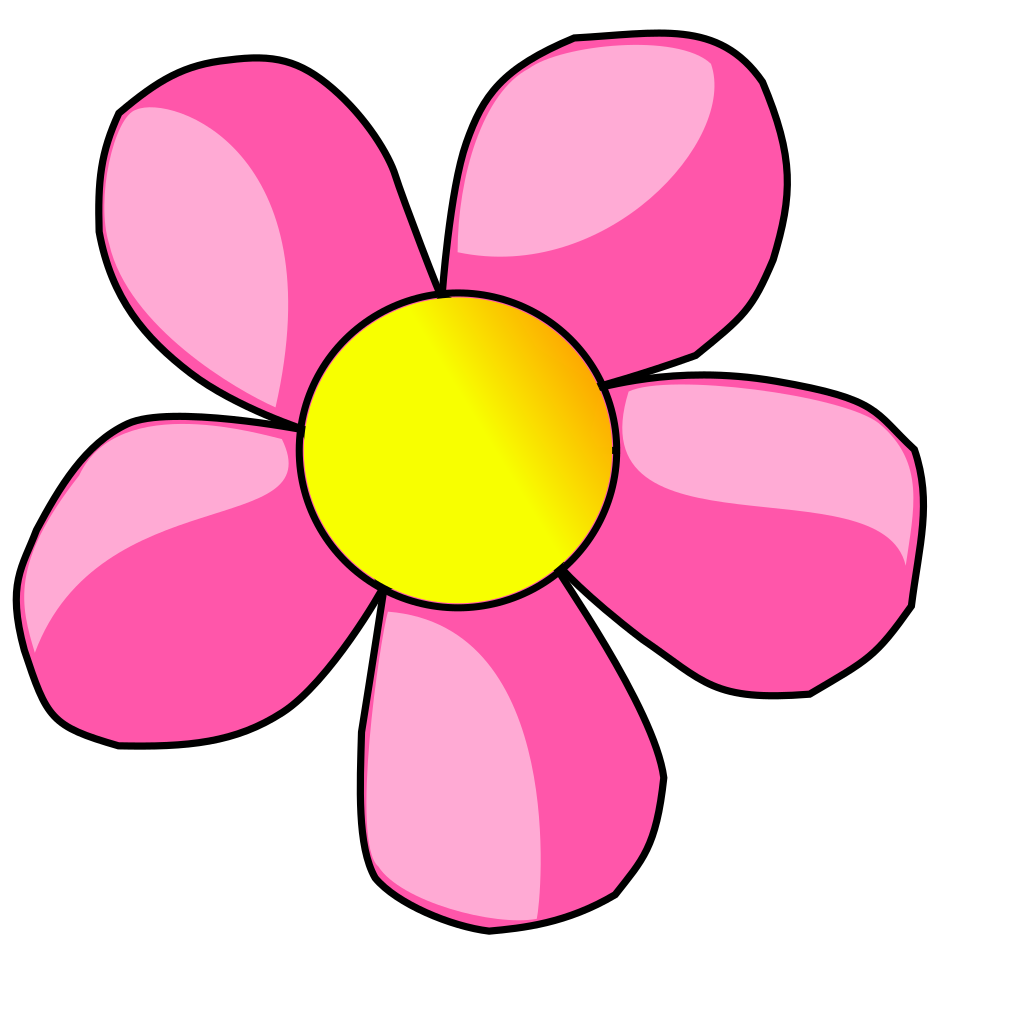 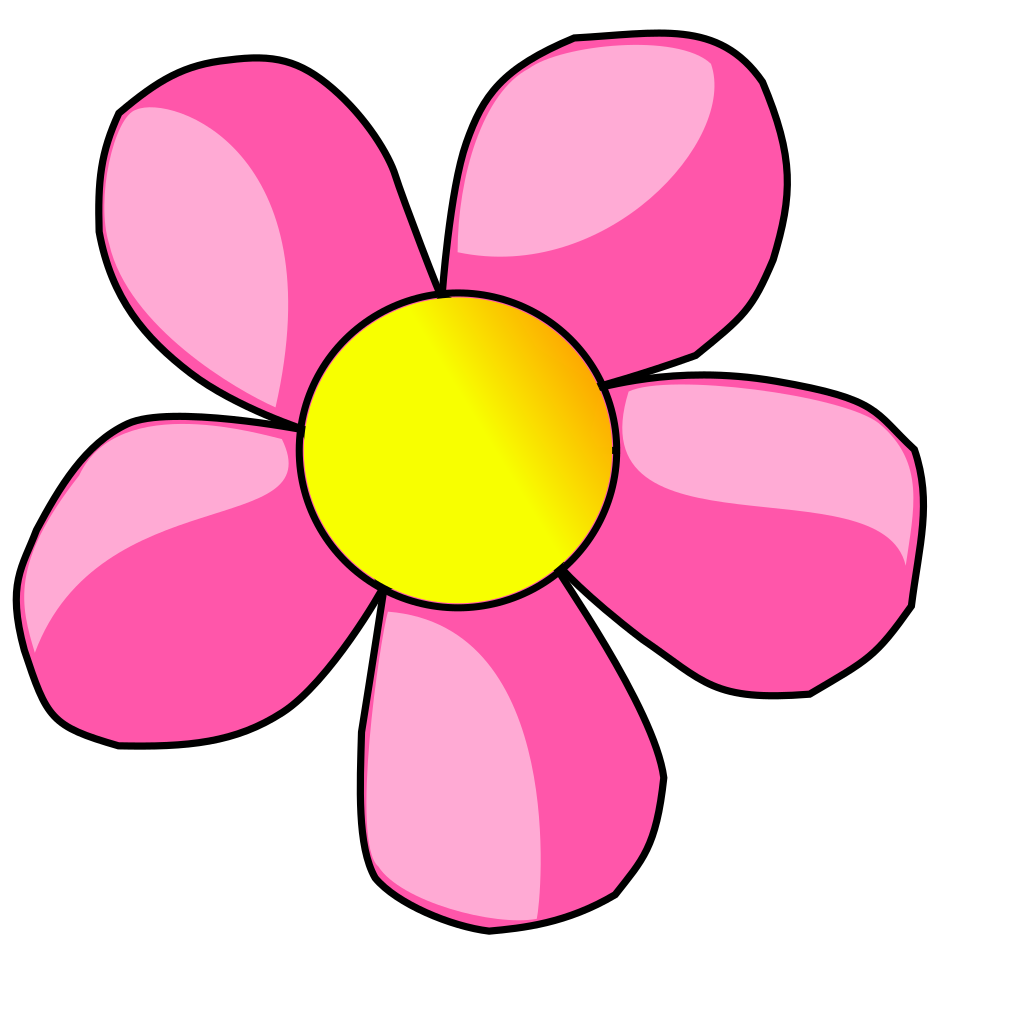 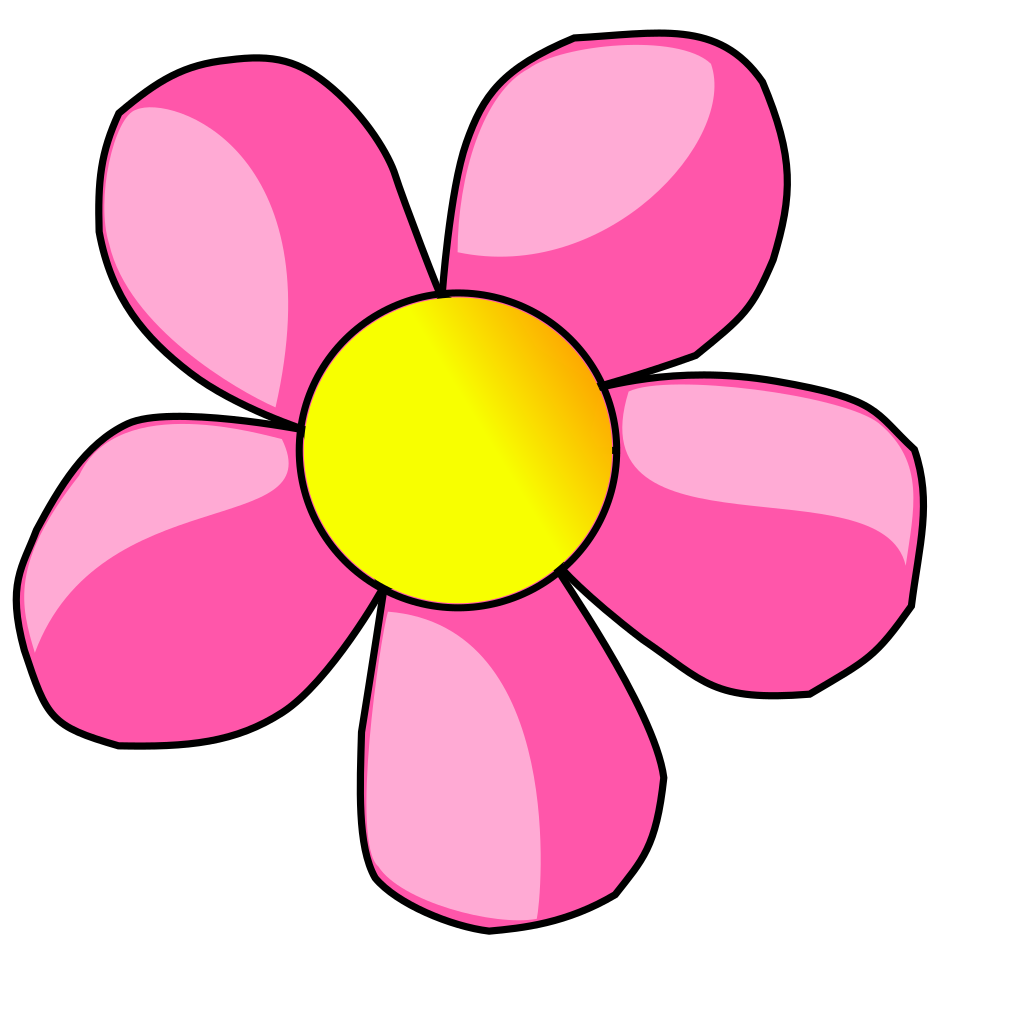